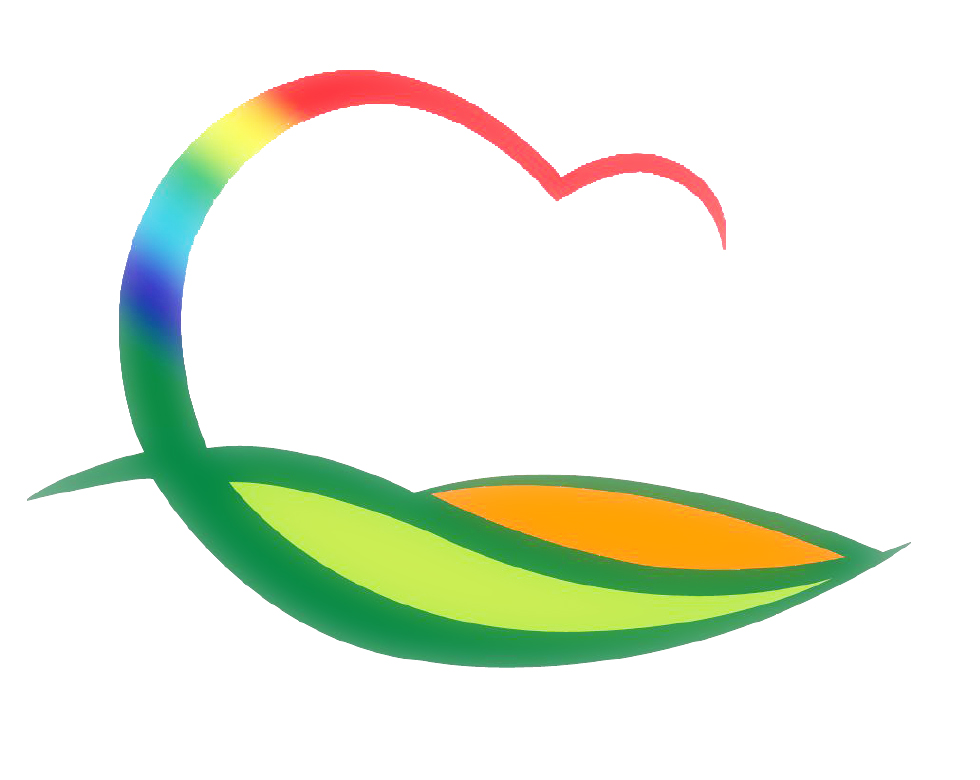 기획감사관
3-1. 하계 휴가철, 추석명절 공직기강 확립 특별감찰
7. 23. ~ 10. 1. / 기획감사관 외 8명(행정과 서무팀 합동)
코로나19 방역 및 복무지침 위반, 소극행정 등
  ※ 상급기관(행안부, 충북도) 감찰 병행
3-2. 2021년도 제2회 추경예산 편성 본심의
8. 2.(월) ~ 8. 6.(금) / 예산작업실 / 전 부서
3-3. 주요현안 팀장회의
8. 6.(금) 16:00 / 상황실 / 부서별 팀장1명씩 참석